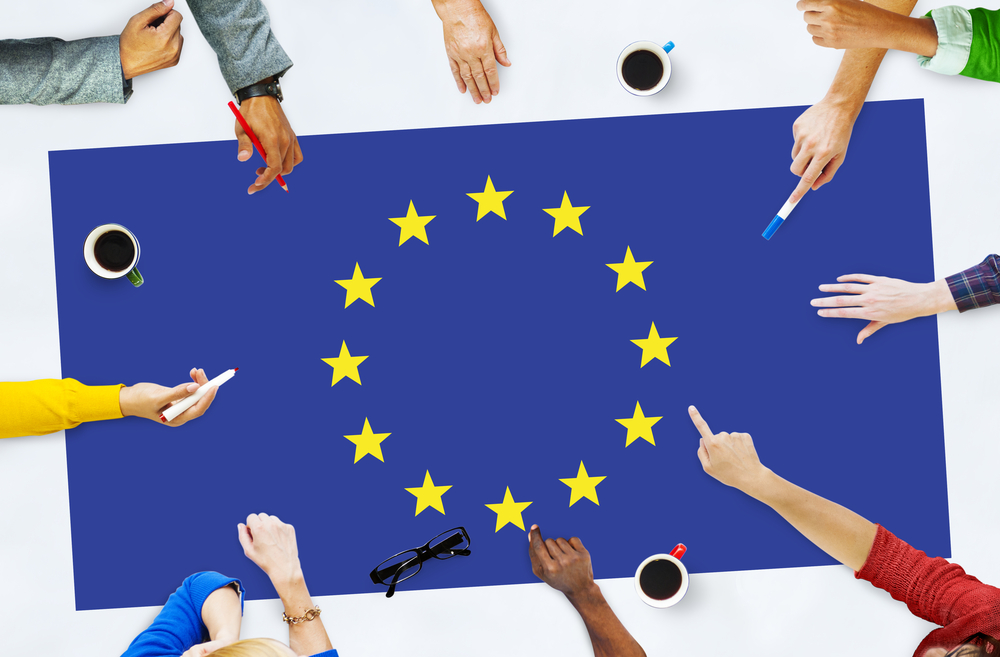 Європейські цінності у журналістиці думок
Які бувають цінності?
Європейські цінності: міфи й факти
Європейські цінності vs цінності ЄС
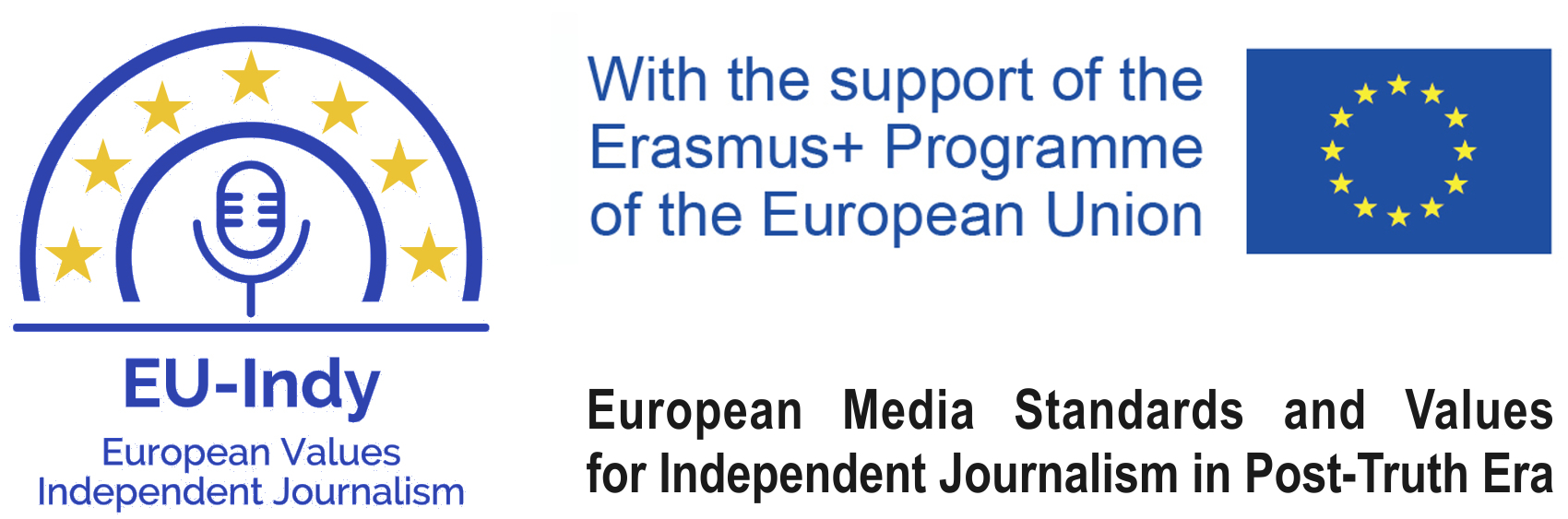 Експрес-опитування: мої ціннісні орієнтири
Сім’я – найважливіше, що є у світі
Фінансовий добробут родини – сфера обов’язків чоловіка 
Головний пріоритет у пошуку роботи – заробітна платня 
Я почуваюся некомфортно, коли змушений/змушена обирати предмети для самостійного вивчення
Рейтингова система оцінювання сприяє ворожнечі, псує стосунки та спрацьовує, врешті решт, лише з надмірно амбітними студентами 
З-поміж незнайомців я радше довірюся старшій людині, ніж молодшій чи однолітку
Коли під час голосувань я опиняюся у меншості, я почуваюся некомфортно 
Церковні ритуали, пов’язані з народженням, весіллям та смертю, є обов’язковими для всіх, адже вони – важлива частина нашої культури
Я розраховую на державне пенсійне забезпечення у літньому віці 
Екологічна безпека – пріоритет багатих країн, у бідних інші проблеми
Цінності: чому це важливо?
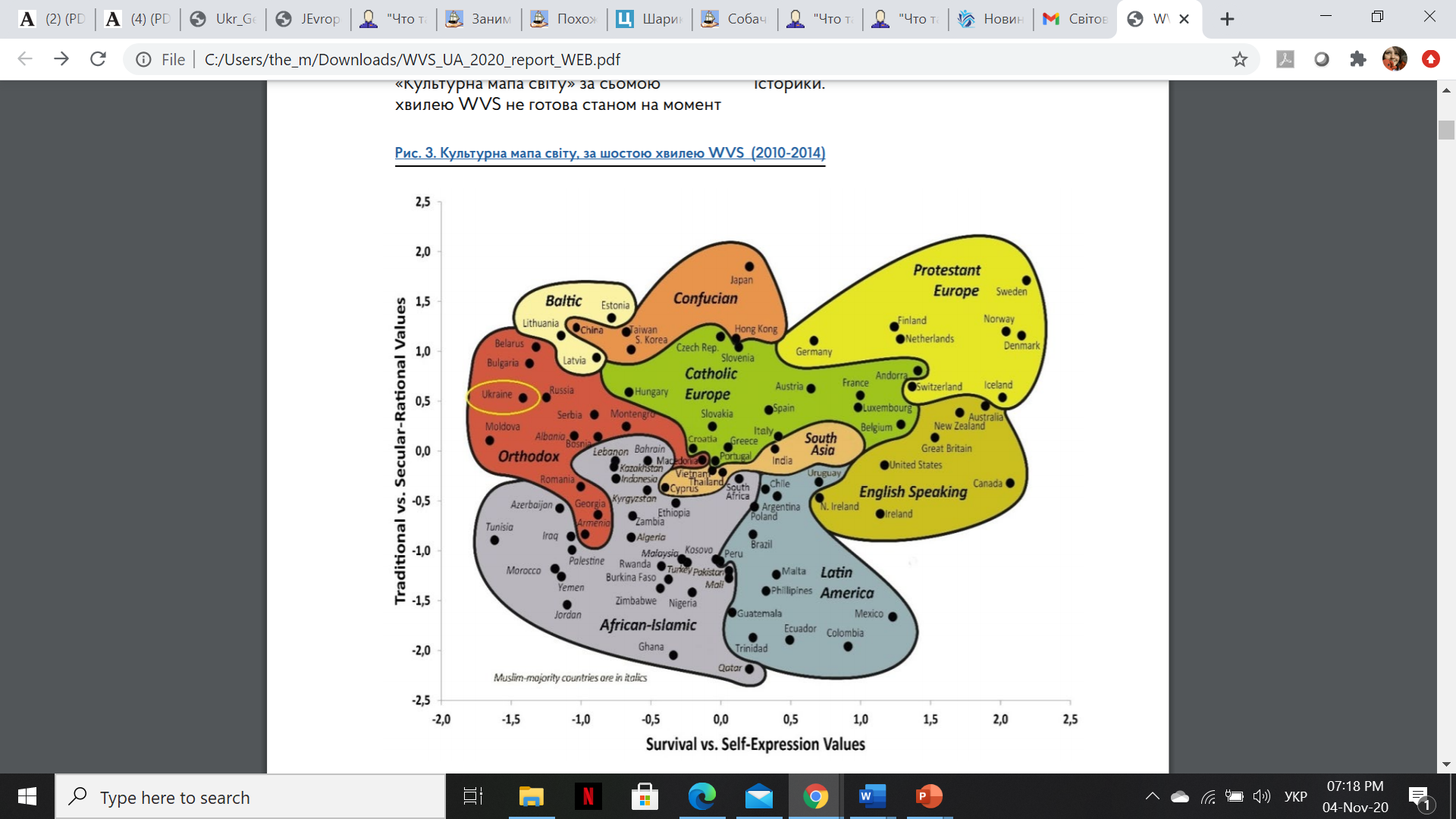 Зміна цінностей впливає на політичні настрої і провокує політичні й економічні зміни 
Ці зміни можна моделювати, якщо мати достатньо даних щодо ціннісних орієнтацій та поглядів населення різних країн
Секулярно-раціональні цінності й цінності самовираження важливі для становлення демократичних інститутів та економічного зростання

Р.Інглхарт, К.Вельцель  

Культурна мапа світу (за даними шостої хвилі WVS, 2010-2014)
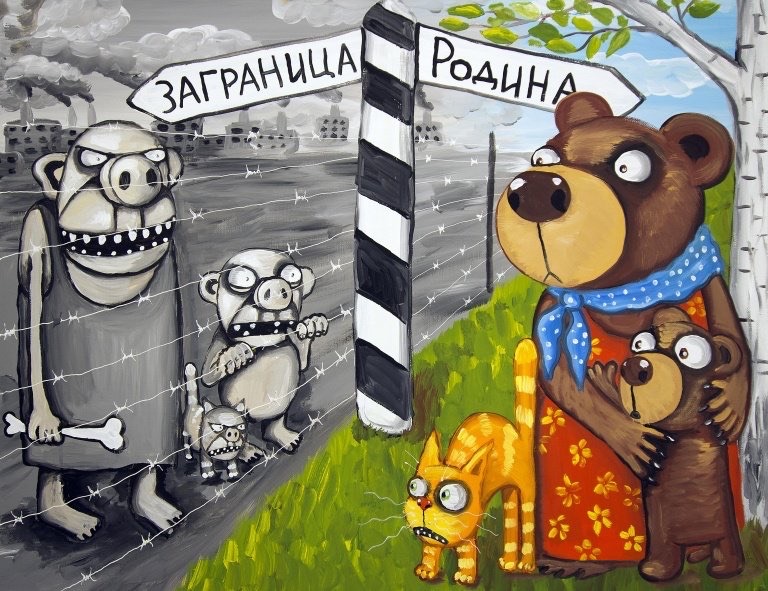 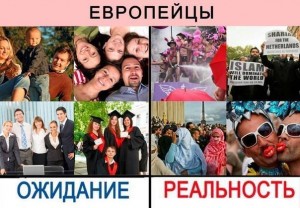 Європейські цінності: міфи й факти
Звідки беруться міфи про європейські цінності?
Які найбільш популярні міфи про європейські цінності вам доводилось чути?
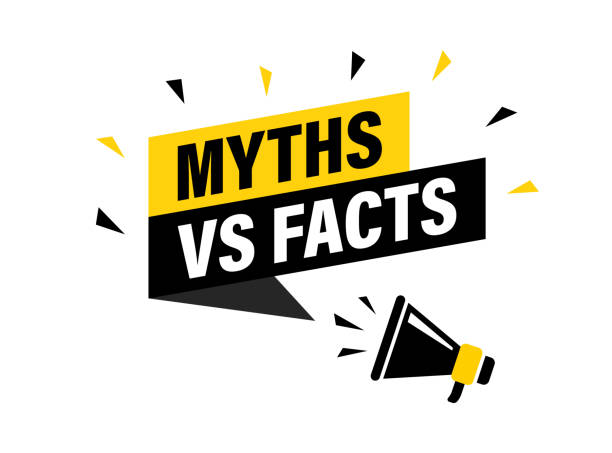 Міф чи факт?
Європейські цінності – це те саме, що загальнолюдські цінності
Європейські цінності – це цінності середнього класу 
Європейські цінності заперечують традиційні цінності 
Європейські цінності – це християнські цінності
Європейські цінності – це цінності індустріального й постіндустріального суспільства 
Європейські цінності подекуди суперечать моральним нормам 
Європейські цінності передбачають легалізацію одностатевих шлюбів
Європейські цінності – це ринкова економіка, захист приватної власності та мультикультуралізм 
Європейські цінності – це рівність, гідність та демократія
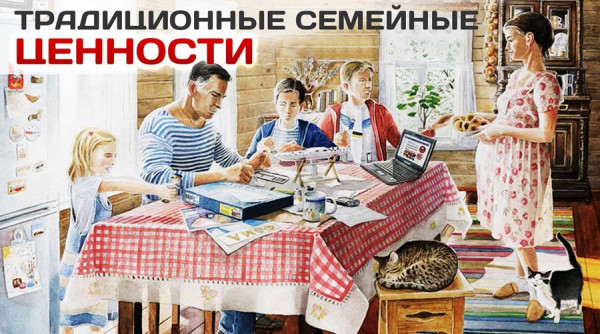 Будучи первичным институтом воспитания и становления человека, семья передаёт подрастающему ребёнку не только знания, но и формирует его мировоззрение и миропонимание таким образом, чтобы всякий человек, став взрослым, чувствовал ответственность не только за себя, но и за жизни окружающих его людей. Именно в семье мы учимся заботиться о ближних, доверять, любить, правильно выражать свои чувства и эмоции, быть справедливыми и честными, жить в коллективе и ставить интересы общества выше интересов отдельной личности.
Конечно, кто-то скажет, что не все семьи идеальны, кто-то даже приведёт печальный опыт из своей жизни. Но надо понимать, что семья как институт в целом способствует развитию именно таких качеств в человеке, а значит, и в обществе. И родители, и дедушки с бабушками, желая добра своим детям и внукам, осознают, что, только воспитав благородных и порядочных людей, они обеспечат себе спокойную старость. И это нормально: взрослые заботятся о детях, а повзрослевшие дети начинают брать ответственность за уже ставших пожилыми родителей и бабушек с дедушками.
Но то, что раньше казалось очевидной истиной, сегодня многие пытаются поставить под сомнение.
В большинстве стран Запада уже легализованы однополые браки, внедрена ювенальная система, искусственно разорвана связь между поколениями, права семьи подменены правами личности и индивида. Результаты этих преобразований уже очевидны: цивилизация Запада деградирует в морально-нравственном плане и вырождается, несмотря даже на приток мигрантов, соблазнённых высоким уровнем материального обеспечения.
«Єдність у різноманітті»
Пан-європейська ідентичність: 
громадяни країн, географічно розташованих у Європі; 
розмовляють принаймні однією з державних мов своєї країни; 
поєднані спільною історичною спадщиною та спільним майбутнім з іншими громадянами своєї країни; 
поділяють європейські культурні паттерни (когнітивні, ціннісні, емоційні)
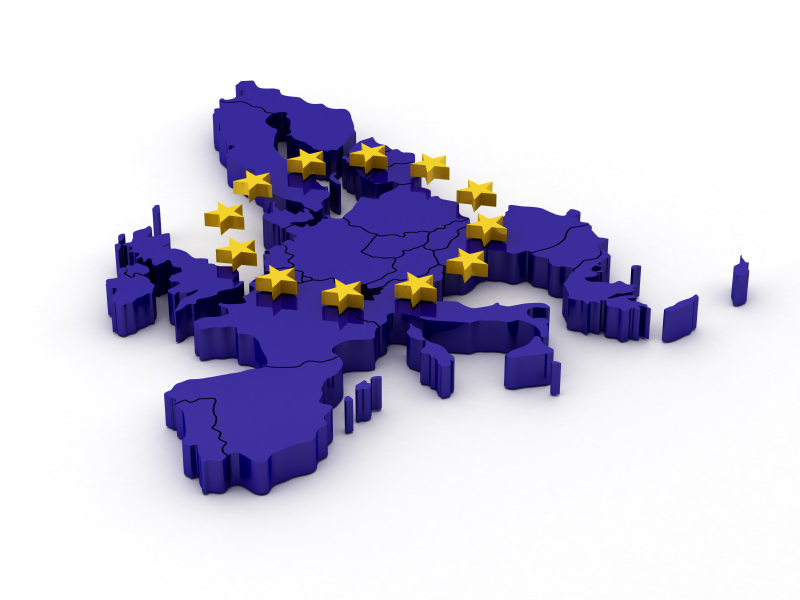 Цінності ЄвропейськогоСоюзу
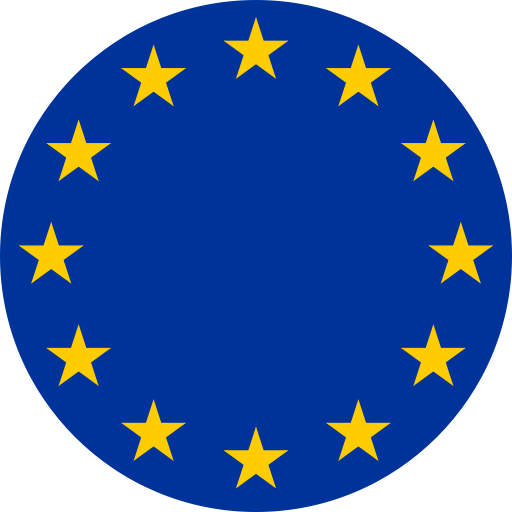 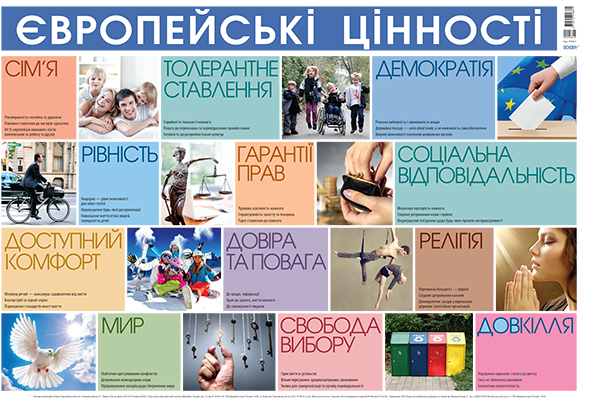 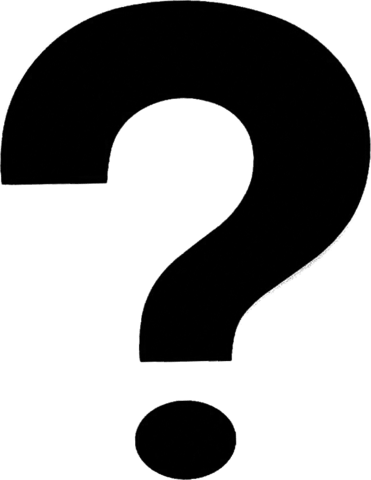 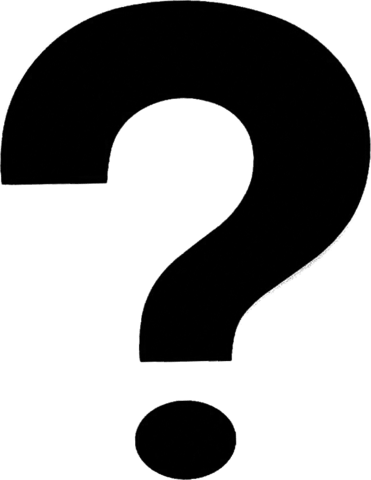 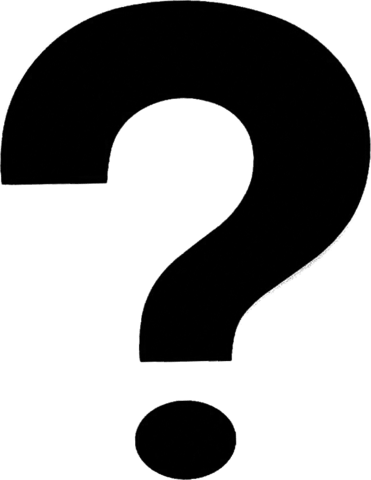 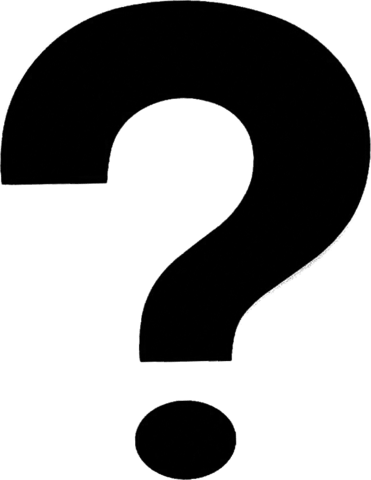 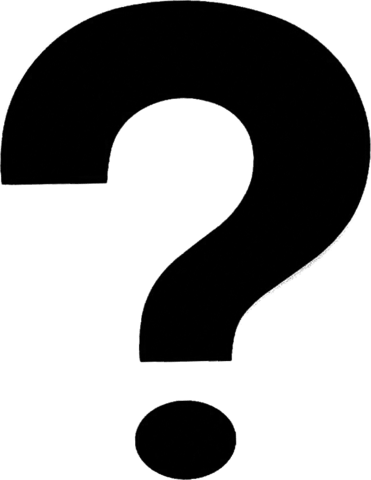 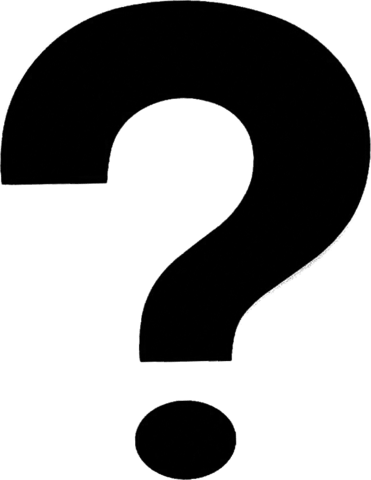 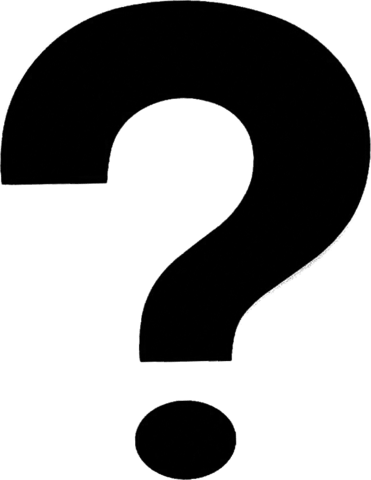 Плакат «Європейські цінності» 
(ВГ «Основа»)